Impairment versus workplace drug testing
Sarah HelmGabrielle Colley
Why is the NZ Drug Foundation interested in improving workplace testing?
Keeping people in employment (and eduction). The harm of a job loss is usually far greater than the harm from drug use
Preventing injury and accidents
Current approach:
Is ineffective, measuring presence of a drug not impairment
Creates perverse incentives to use more harmful drugs
Is implemented inconsistently
Relies on substances being illegal, which will likely change in coming years
[Speaker Notes: In USA 1972, a tasked commission unanimously recommended decriminalizing the possession and distribution of marijuana for personal use. Nixon ignored the report. Then between 1973 and 1977, however, eleven states decriminalized marijuana possession. In January 1977, President Jimmy Carter was inaugurated on a campaign platform that included marijuana decriminalization. In October 1977, the Senate Judiciary Committee voted to decriminalize possession of up to an ounce of marijuana for personal use. 
Within just a few years, though, the tide had shifted. Then Regan in the 1980s ramped up the war even further. 

IN NZ: no drug pre-contact. Alcohol was one reason Maori agreed to te tiriti – to get settlers drunkenness under control. 

We actually had pretty readily available cocaine, heroin and cannabis in NZ. - not regulated at all until 1920s. Introduced a licensinc scheme thru The Dangerous Drugs Act 1927. Even tho this was a form of prohibition, some of these drugs like heroin was liberally prescribed and even publicly funded from 1941. 
Another set of legislation Poisons Act permitted cocaine  and low-strength morphine to be prescribed. Amphetamines were regulated under this act later on in the late 50s. 
Doctors had been prescribing heroin and we became one of the highest consumers internationally until we were asked by the UN to stop. 
We had medicinal cannabis that we were asked to stop in 1950s because in the 50s the UN started to crack down on cannabis as they started to write the 1961 Convention. 
NZ Blake-Palmer Committee issued a report in 1973. Recommended adoption of the UN Single Convention to control all drugs apart from alcohol and tobacco. 
A, B and C. Expert Advisory Committee. Even the Blake-Palmer Committee recommended alternatives to prosecution for users – but this never made it into the Act

Then in recent years:
Needle exchances
Te Ara Oranga
Early warning system and drug checking
Police discretion]
What are we doing?
Trialling an impairment tool
Working with 5 employers over the next 2 years
OIAs to Worksafe and ACC – don’t keep a record of cause.
Developing our own best practice workplace policy
[Speaker Notes: In USA 1972, a tasked commission unanimously recommended decriminalizing the possession and distribution of marijuana for personal use. Nixon ignored the report. Then between 1973 and 1977, however, eleven states decriminalized marijuana possession. In January 1977, President Jimmy Carter was inaugurated on a campaign platform that included marijuana decriminalization. In October 1977, the Senate Judiciary Committee voted to decriminalize possession of up to an ounce of marijuana for personal use. 
Within just a few years, though, the tide had shifted. Then Regan in the 1980s ramped up the war even further. 

IN NZ: no drug pre-contact. Alcohol was one reason Maori agreed to te tiriti – to get settlers drunkenness under control. 

We actually had pretty readily available cocaine, heroin and cannabis in NZ. - not regulated at all until 1920s. Introduced a licensinc scheme thru The Dangerous Drugs Act 1927. Even tho this was a form of prohibition, some of these drugs like heroin was liberally prescribed and even publicly funded from 1941. 
Another set of legislation Poisons Act permitted cocaine  and low-strength morphine to be prescribed. Amphetamines were regulated under this act later on in the late 50s. 
Doctors had been prescribing heroin and we became one of the highest consumers internationally until we were asked by the UN to stop. 
We had medicinal cannabis that we were asked to stop in 1950s because in the 50s the UN started to crack down on cannabis as they started to write the 1961 Convention. 
NZ Blake-Palmer Committee issued a report in 1973. Recommended adoption of the UN Single Convention to control all drugs apart from alcohol and tobacco. 
A, B and C. Expert Advisory Committee. Even the Blake-Palmer Committee recommended alternatives to prosecution for users – but this never made it into the Act

Then in recent years:
Needle exchances
Te Ara Oranga
Early warning system and drug checking
Police discretion]
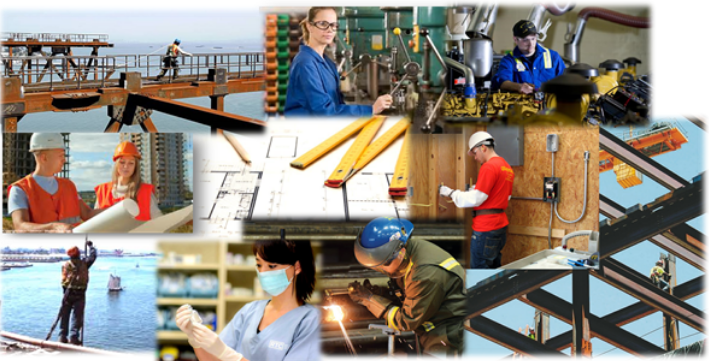 How is impairment managed by Trades employers
Insights and recommendations
Background & Problem
Due to the high level of workplace fatalities and injuries in New Zealand the Health and Safety at Work Act 2015 (HSWA) was implemented. Under this Act all businesses have a primary duty of care to employee’s health and safety at work and need to take all “reasonably practicable” steps to ensure it. To do so, business/employers need to protect employees against harm to their safety, welfare and health by eliminating and minimizing risks (Worksafe, 2022). Minimizing risks involve controlling hazards that an employee maybe exposed too that could cause harm. A hazard is defined as in the Health and Safety at Work Act (2015):

“Include[ing] a person’s behaviour where that behaviour has the potential to cause death, injury, or illness to a person (whether or not that behaviour results from physical or mental fatigue, drugs, alcohol, traumatic shock, or another temporary condition that affects a person’s behaviour).”

The underpinning is that workplace drug testing can improve safety and productivity by reducing the risk of accidents and incidents caused by alcohol and drugs, however workplace drug testing has become increasing commonplace and widespread for the management of impairment, without  any conclusive evidence of its benefits.  

Drug testing is a very blunt tool in testing for impairment, or ability to do the job that the employee has been hired for. Unlike a breath test for alcohol, drug testing can detect previous drug use, but not current impairment. A positive test could indicate that an employee has smoked cannabis, or taken other drugs, sometime in the past month. Not only this but drug testing can be seen as contributing towards structured racism.
Scope ApproachThe NZ Drug Foundation provided guidance and feedback on the approach that was taken below to further investigate how impairment is managed in the trades industry within New Zealand
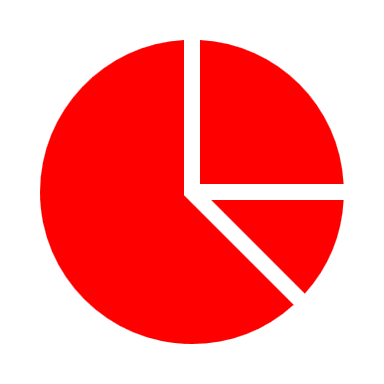 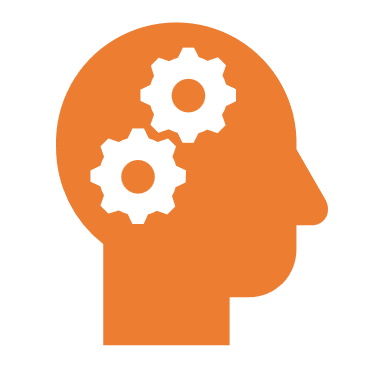 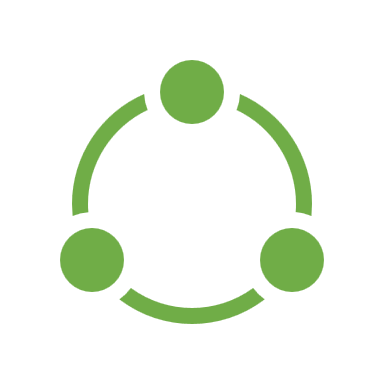 Insight
Analyse
Recommendations
Interview key industry contacts and trades employers on the management of workplace impairment
Pull out key theme’s and insights from the interviews
Provide recommendations on next steps
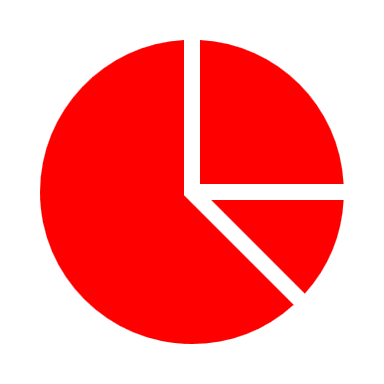 Insight
Interview methods
Questionnaire  development and data collection
Limitations and analysis
The participant pool was very small (only 30% of contacts who were reached out too responded and an interview was set up)  however did reach a point of saturation in themes 

There was an under-representation of trade employers
 
The term ‘trade’ was used to encompass all trades therefore findings are unable to illustrate any nuisances between trades  and how impairment is managed
A draft questionnaire was developed for both those working in trades / construction companies and those who provide consultancy 

The questions were further refined by the NZ Drug Foundation until the set of finalised questions were approved 

NZ Drug Foundation and Massey University provided contacts and snowballing techniques were implemented to recruit interviewees  

Ahead of online virtual meetings the questions were sent to participants  to enable them an opportunity to view and formalise answers
7
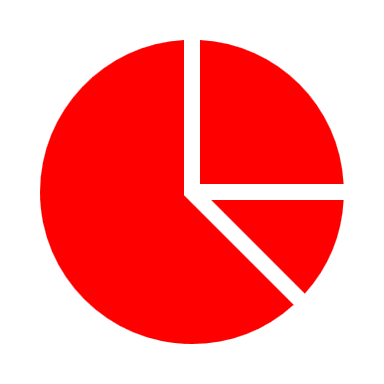 Insight
Participant recruitment & Analysis
Participant Recruitment
Analysis
Snowballing technique was implemented to recruit participant for this investigation 
Contact 3 – John from work safe advised he was not the correct fit for an interview and requested a Participant Information form (Appendix A) to circulate to other Worksafe contacts. I messaged twice but no one from Worksafe volunteered 
Contact 4 – Frank Moa also advised he was not the right fit but provided the contacts 5-12 
Contacts 5-12 were all emailed with the participant information sheet however only contact 5, Lauri emailed back and an interview was set up. 
Contact 5 – Lauri Shearman provide contact 13 – Donna Wilson
8
Executive summary: Impairment in the Trades
Theme’s from the questionnaire revealed three key insights on how workplace impairment could be managed better:
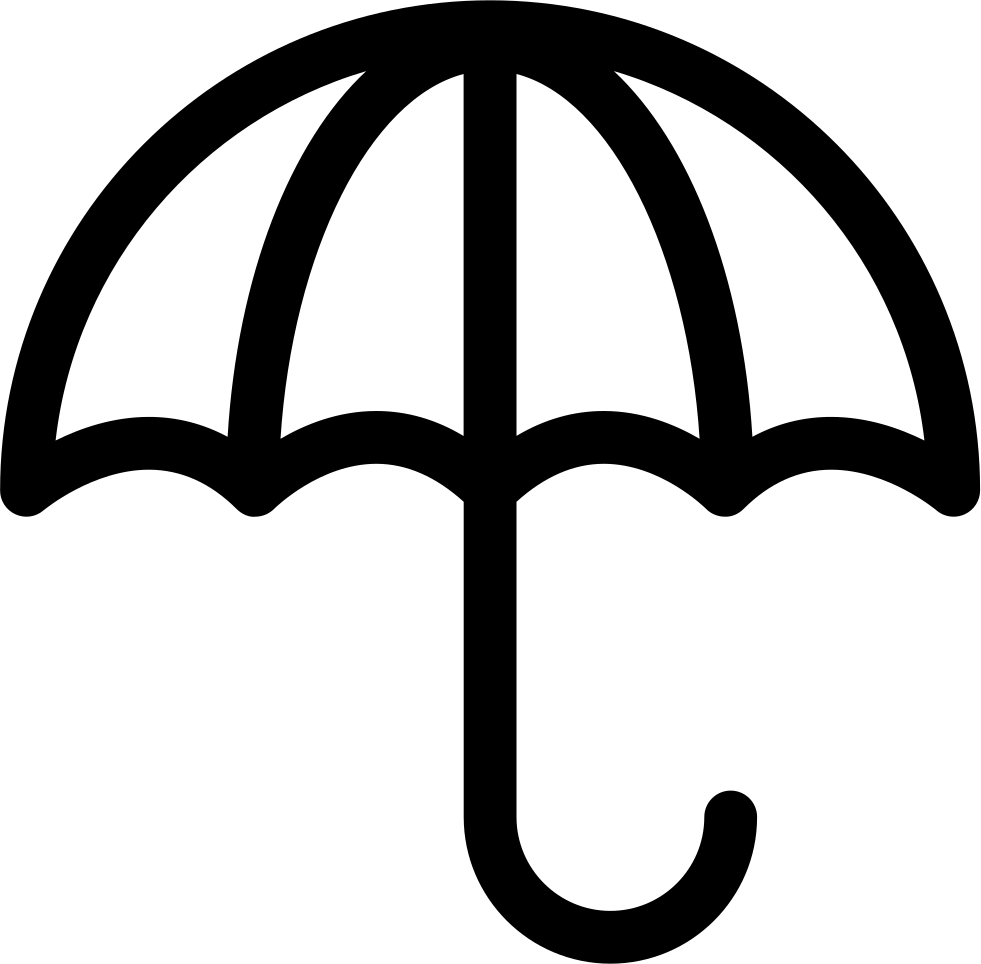 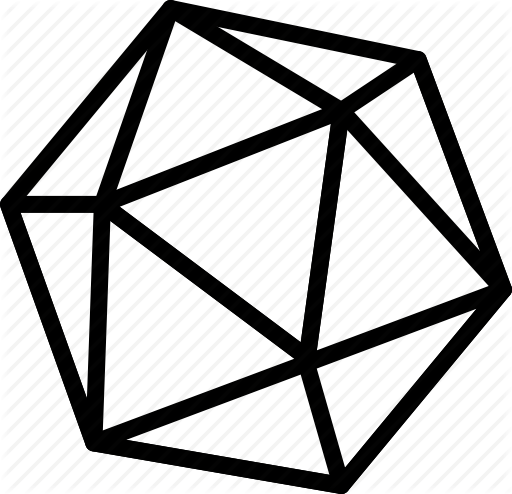 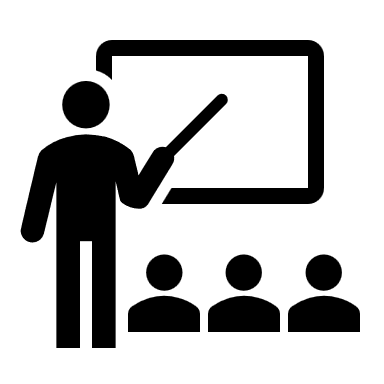 Multifaceted Approach
Impairment
Workplace Culture
The term impairment is an umbrella term used to represent all forms of impairment. Due to this there are a lack of succinct frameworks for the varying forms of impairment therefore  individual frameworks around each form could be developed
Changing how impairment is managed starts with changing the workplace culture around impairment – Alert metre may help to do this
A multifacted approach to managing imprirment needs to be implemented that address laws, frameworks, process & procedures. Implements other tools, educates that can all assist in a cultural shift
9
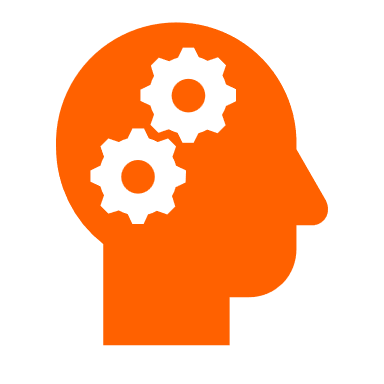 Analyse
Current State
It’s important to consider New Zealand’s current context and how widespread workplace drug and alcohol impairment is or is not:
The scale of the ‘issue’ is unknown
Trades Union Lawyer:
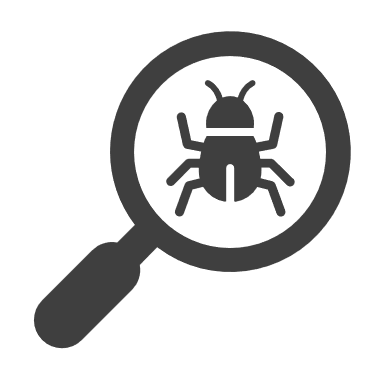 “The drug cases I’ve been involved in, which is quite a lot. 
Not all of them, but more than 95% which is a  vast majority of them, are for cannabis”
There is no data available on how many trades/construction employees get dismissed because of drug & alcohol impairment or how many accidents occur because of it
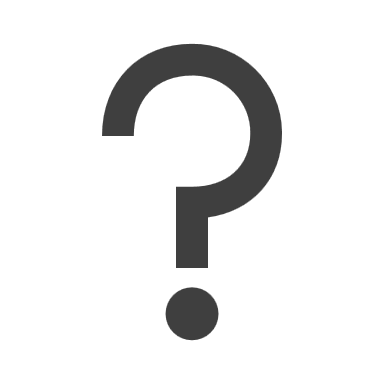 ACC Data
Drug use Data
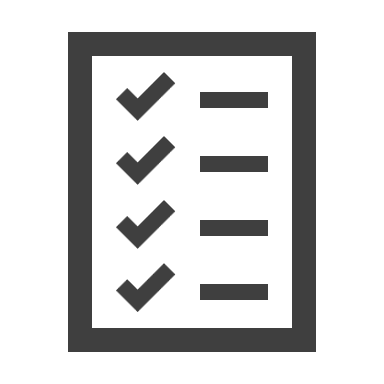 ACC do not inquire for workplace injuries and how an accident happened, just that it did happen.
They did a search of free text for various drug and alcohol words such as drunk, intoxicated, and some specific drug names
12% of 15+ Kiwis used cannabis in the past year.
10
*Ministry of Health: Health Survey
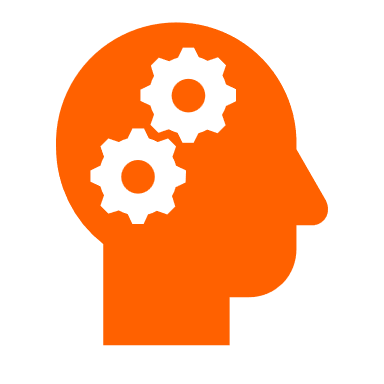 Analyse
Questionnaire  Theme 1:  Absence of good frameworks
What participants said:
All forms of impairment are grouped together and not managed succinctly
So the absence of good frameworks that let us understand the different approaches to how we can understand and therefore manage impairment is a problem.
It was indentifed and acknowledged that impairment is an umbrealla term used to group the varying types of impairment.

Due to the lack of categorization within  impairment it makes managing the varying types of impairment difficult
We haven’t got a very useful and agreed set of standards in a global sense. There is psychosocial impairment, there is substance induced impairment , there is a bunch of these impairment elements and because we have not really lifted the conversation to, or we are clear around what we mean by impairment, what do we mean by different causes of impairment, how do we understand how to manage those different levels of impairment and types of impairment.
There seems to be no real way to managing any of those other hazards, mental fatigued or trauma, or very few that are effective ways to manage those.
11
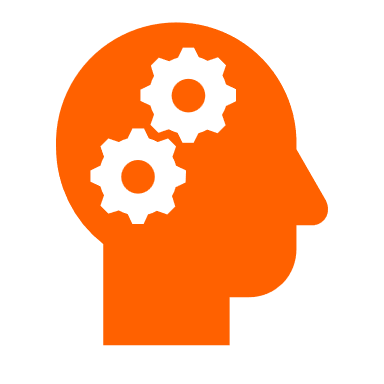 Analyse
Questionnaire  Theme 1:  Absence of law development
What participants said:
Law changes are slow to happen
There have been some developments but the developments in NZ law at this point probably as great as you might imagine. Its partly because we are a small jurisdiction , partly because the union movement is probably not as big and that workers on their own cannot resource these cases. Particularly by the time you get into the court you are talking $20k a day and costs the other side if you loose, let alone organising your own representation. A lot of these cases are not worth a hell of a lot of money, Even if you win them there is a dismissal cases. So the economics don't make sense, unless your trying to advance the law – often, not always. 

The court is quite open about the fact, that they want to see more cases come through, particular in certain areas. I think judges sometimes get frustrated that, they cannot develop the law, until the set of facts presents themselves of course, because that is their role to comment on. Make decision based on the facts that come before them. Which does feed in, well if we are not getting sufficient legal development through case law, then there is a question about should the government be more pro-active in that space?
Feeding into this theme is the law that sits above the framework
More cases of drug and alcohol impairment needs to be put in front of judges to advance the law – the issue is that individuals cannot afford to fund these cases 
There have been several cases (2012 Goodman Food Company, 2009 Parker & Silverfern) where judges acknowledge the impingement of employee’s freedom’s drug & alcohol testing has – extract from Goodman Food trial: 
“The employer has a legitimate right (and indeed obligation) to try and eliminate the risk that employees might come to work impaired by drugs or alcohol such that they could pose a risk to health or safety. Beyond that the employer has no right to dictate what drugs or alcohol its employees take in their own time. Indeed, it would be unjust and unreasonable to do so”
12
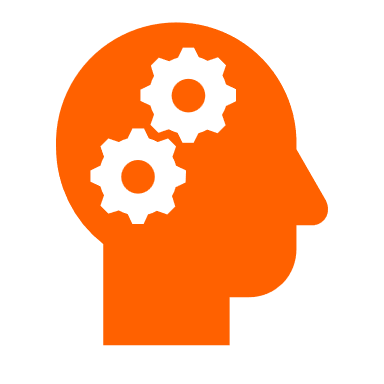 Analyse
Questionnaire  Theme 2: Workplace Culture & Values
Positive culture shift – where people feel like they are safe
Drug testing is about catching people out
I think there is still, maybe a workplace values issue where it is seen as much as a moral failing in some cases as it a compliance issue and that it sits in a sanction type mindset. Sits in a punitive space that actually doing that is wrong and that there should be consequences for it being wrong.
All participants identifed that a culture shift is required from catching people out to creating an environment where people feel safe to step forward and say they are not okay to work.  
It was noted that this is a long term soltuon and sits with management to initate the change
If you have a culture that is looking after people and supporting people, um and not taking the biggest, hardest stick possible then you may find more effective way of managing impairment.
13
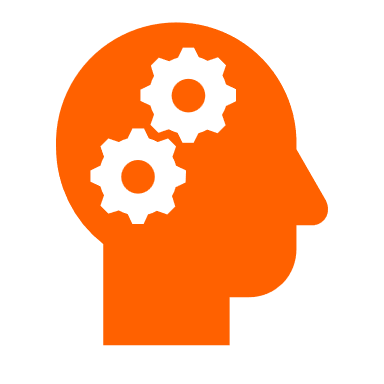 Analyse
Questionnaire  Theme 3: Education
The agencies tend to be both the testers and the people who assist and develop the policy, like one stop shop. The problem is that they have capital investment, in urine tests and they do, you know, just from a pure business perspective. If you have a capital investment, you don’t really want to give it away, a device that renders your investment obsolete.
Educate the industry on impairment testing & companies that carry them out
It was reiterated that tetsing companies have a capital investment which causes a conflict of interest 
It was acknowledged that companies may not always be getting good advice on impairment testing due to this conflict
You’ve got a whole lot of drug detection firms that are currently making their money out of urine-based testing
They are not always getting Good advice. Well, they are getting advice that is painted, wider anti-drug views. Which of course, some of the employers actually have themselves
14
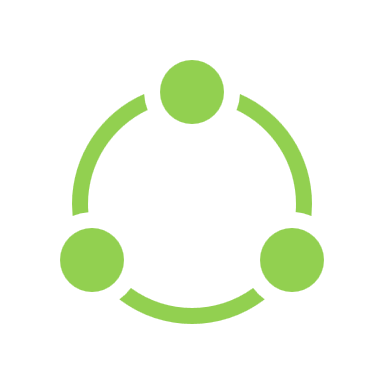 Recommendations
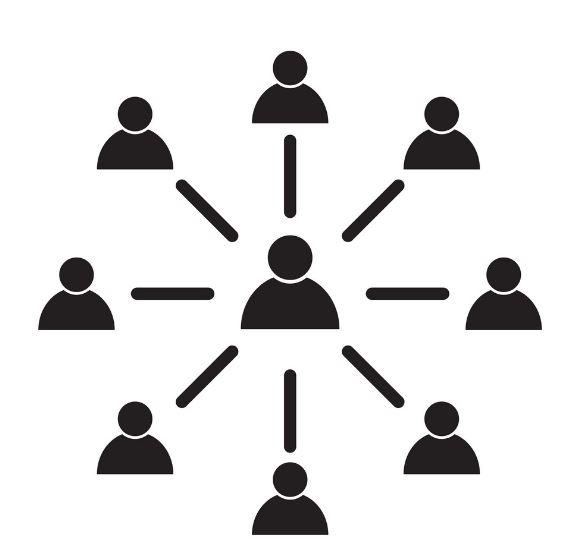 “Reach out wider”
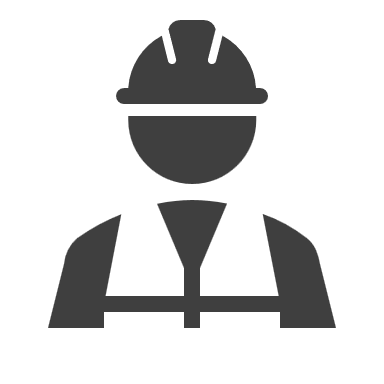 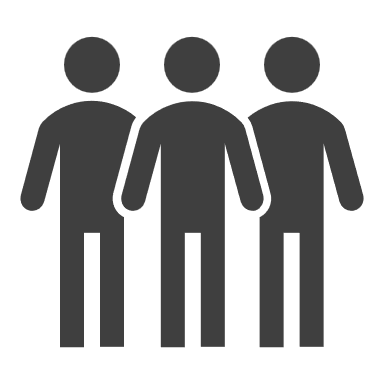 More interviews
Get the unions involved
Talk to Fonterra
More interviews are required with Trades Employers, especially both smaller business + larger companies. Interviews were difficult to generate as the response rate was so low. Contacts who did not respond could be contacted again
Fonterra has now implemented saliva testing (most NZ companies use urine) – discuss how this was implemented & how they use it & any benefits
It is recommended branch out to union leaders within the sector. Diary workers union contact provided mark@dwu.nz
15
[Speaker Notes: Reinforces the importance of sleep and rest and is a reminder that this mitigates all forms of impairment
Is based on the insight that the biggest driver of drug use, legal or illegal, on vessels is enjoyment (perhaps socially) in otherwise challenging conditions.
The theory that fatigue itself was driving drug use was not supported.]
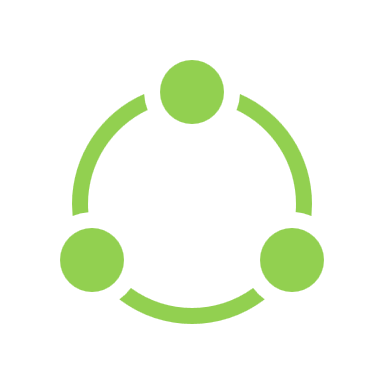 Recommendations
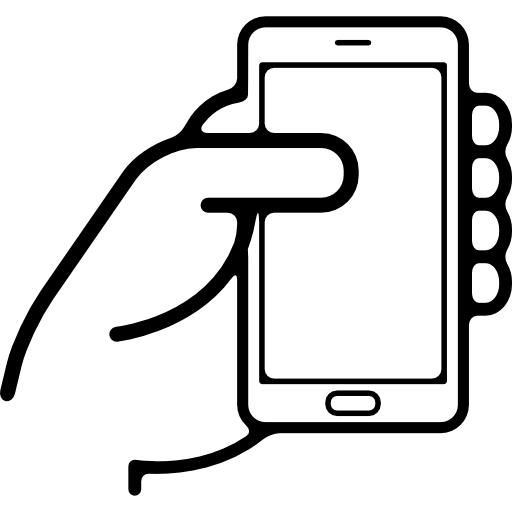 “Alert-metre”
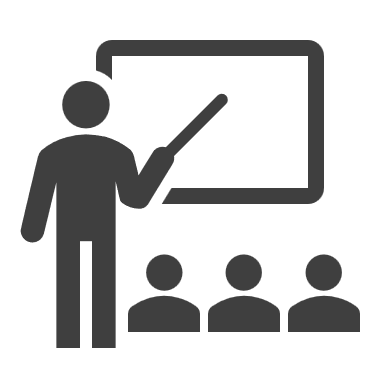 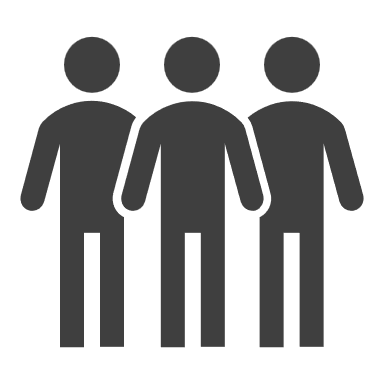 Conduct a POC
Additional tool for Wellbeing
Alert-metre framing
Introduce the Alert meter as a supplementary tool for impairment  opposed to a substitute for drug and alcohol testing. Frame it from a well-being perspective. Look at high incidents periods e.g. Christmas & implement the tool as a supplementary tool during these high-incident periods
Donna Wilson at McConnell Dowell Constructions LTD advised she would like to trail the Alert-metre
Alert-metre tests for varying forms of impairment – trial the application as testing for fatigue / stress.
16
[Speaker Notes: Reinforces the importance of sleep and rest and is a reminder that this mitigates all forms of impairment
Is based on the insight that the biggest driver of drug use, legal or illegal, on vessels is enjoyment (perhaps socially) in otherwise challenging conditions.
The theory that fatigue itself was driving drug use was not supported.]
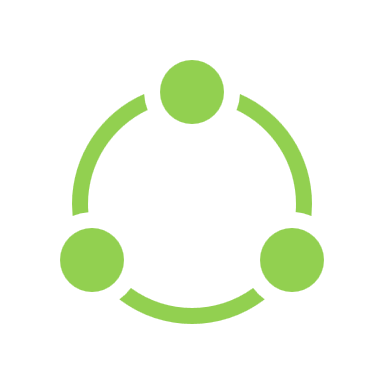 Recommendations
“Collate Data & investigate the Scale & Educate ”
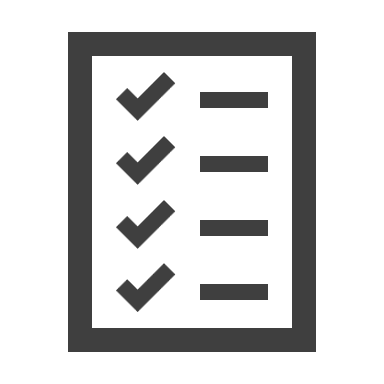 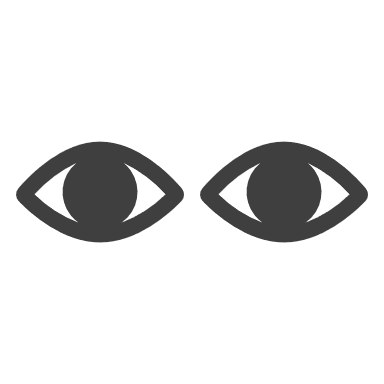 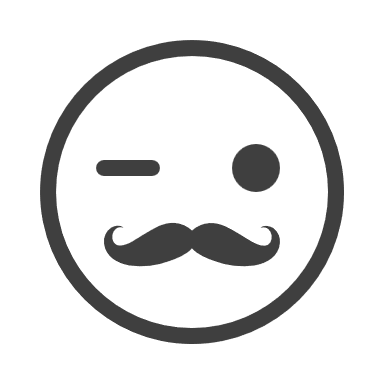 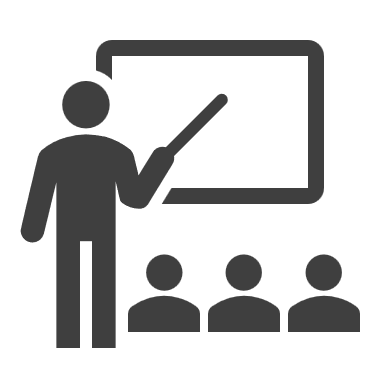 Work with Trade Union Laywers
Educate the industry
Work with Patrick Gower?
Patrick Gower is an investigative journalist who explores drug and alcohol issues in NZ
Investigate the scale of previous cases to collate better and accurate data. ACC data has been investigated however did not yield any significant results apart from stress related claims are the most
It has been flagged that workplaces are obtaining their information from the urine screening agencies and therefore have a reluctance to change to oral testing – take the learnings form Fonterra & start to target other big industries e.g. Silver Fern Farms
17
[Speaker Notes: Reinforces the importance of sleep and rest and is a reminder that this mitigates all forms of impairment
Is based on the insight that the biggest driver of drug use, legal or illegal, on vessels is enjoyment (perhaps socially) in otherwise challenging conditions.
The theory that fatigue itself was driving drug use was not supported.]
Thank you
[Speaker Notes: In USA 1972, a tasked commission unanimously recommended decriminalizing the possession and distribution of marijuana for personal use. Nixon ignored the report. Then between 1973 and 1977, however, eleven states decriminalized marijuana possession. In January 1977, President Jimmy Carter was inaugurated on a campaign platform that included marijuana decriminalization. In October 1977, the Senate Judiciary Committee voted to decriminalize possession of up to an ounce of marijuana for personal use. 
Within just a few years, though, the tide had shifted. Then Regan in the 1980s ramped up the war even further. 

IN NZ: no drug pre-contact. Alcohol was one reason Maori agreed to te tiriti – to get settlers drunkenness under control. 

We actually had pretty readily available cocaine, heroin and cannabis in NZ. - not regulated at all until 1920s. Introduced a licensinc scheme thru The Dangerous Drugs Act 1927. Even tho this was a form of prohibition, some of these drugs like heroin was liberally prescribed and even publicly funded from 1941. 
Another set of legislation Poisons Act permitted cocaine  and low-strength morphine to be prescribed. Amphetamines were regulated under this act later on in the late 50s. 
Doctors had been prescribing heroin and we became one of the highest consumers internationally until we were asked by the UN to stop. 
We had medicinal cannabis that we were asked to stop in 1950s because in the 50s the UN started to crack down on cannabis as they started to write the 1961 Convention. 
NZ Blake-Palmer Committee issued a report in 1973. Recommended adoption of the UN Single Convention to control all drugs apart from alcohol and tobacco. 
A, B and C. Expert Advisory Committee. Even the Blake-Palmer Committee recommended alternatives to prosecution for users – but this never made it into the Act

Then in recent years:
Needle exchances
Te Ara Oranga
Early warning system and drug checking
Police discretion]